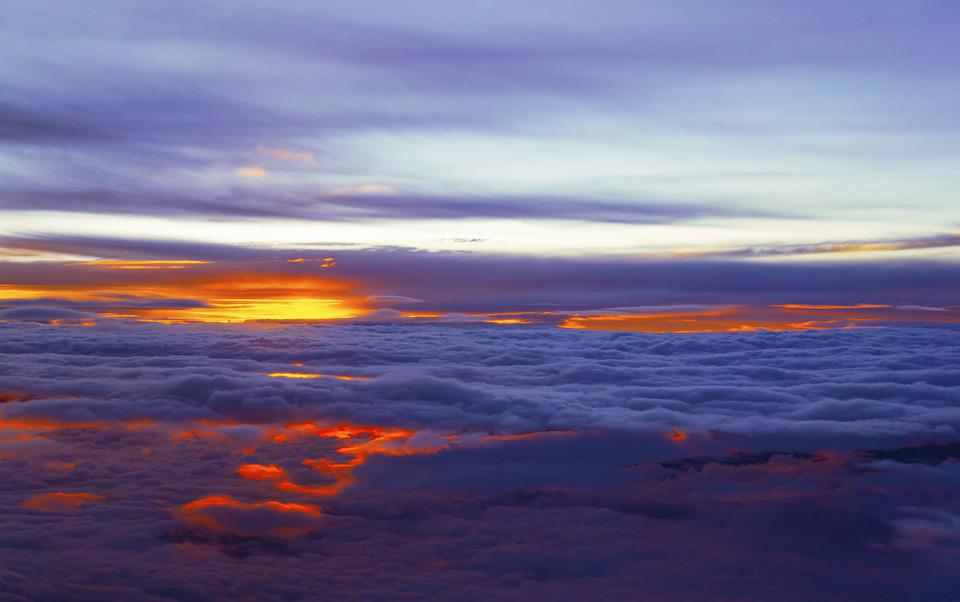 Ephesians 3:20-21
A People for God’s Glory
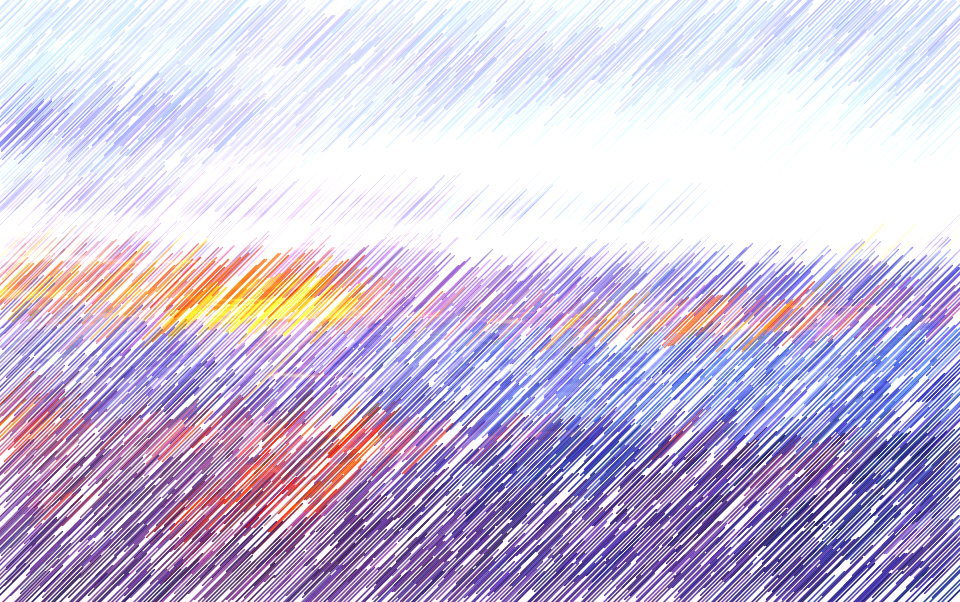 Don’t Be A Babylonian!
We are the temple of God! (Psalm 29:9)
Don’t destroy God’s house!
Psalm 74:4-7
1 Corinthians 3:16-17
1 Corinthians 3:2-3
This happens in a number of ways:
Gossip
Strife
Jealousy
Slander
Neglect
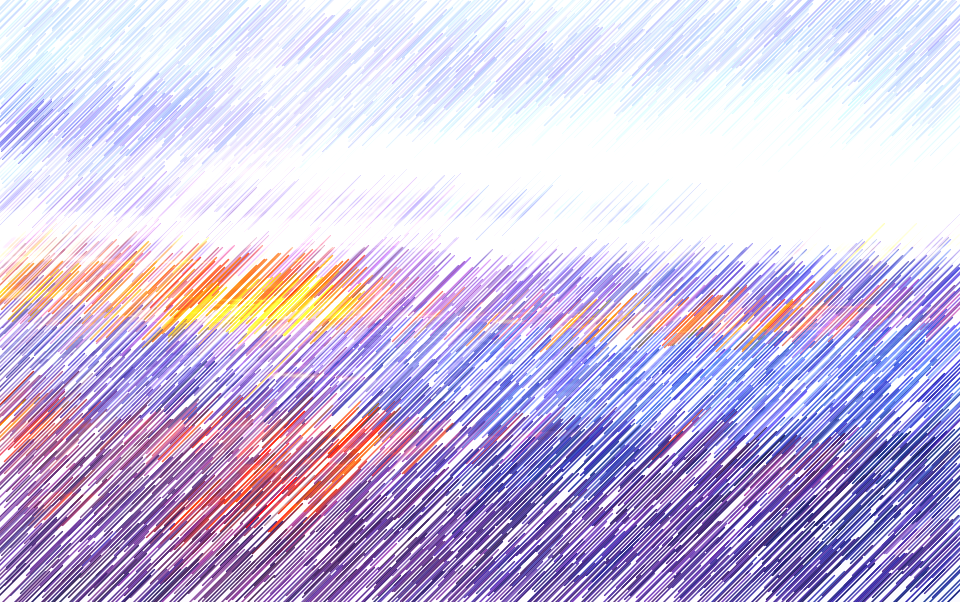 Develop One Another!
Don’t be nice; be useful. (Jeremiah 12:6)
We need to love discipline. (Proverbs 12:1)
We are responsible for one another’s spiritual growth.
Ephesians 4:11-12
Ephesians 4:15-16
A mature congregation knows how to admonish.
Romans 15:14
1 Thessalonians 5:14
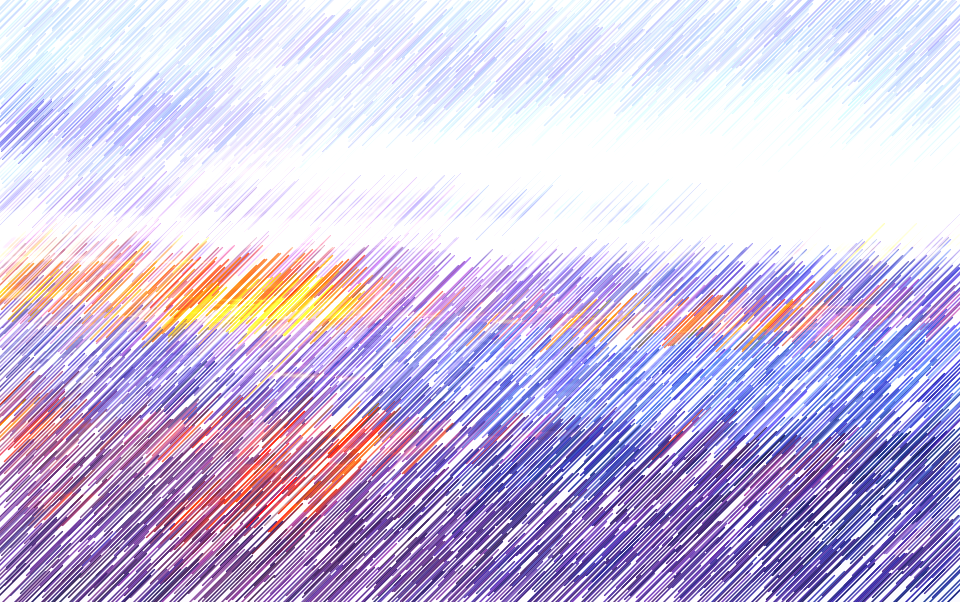 Rescue The Perishing!
Look at Jesus. (Luke 15:1-5)
We are called to the same thing.
Galatians 6:1
Matthew 18:15-17
2 Thessalonians 3:14-15
We do not throw people away!